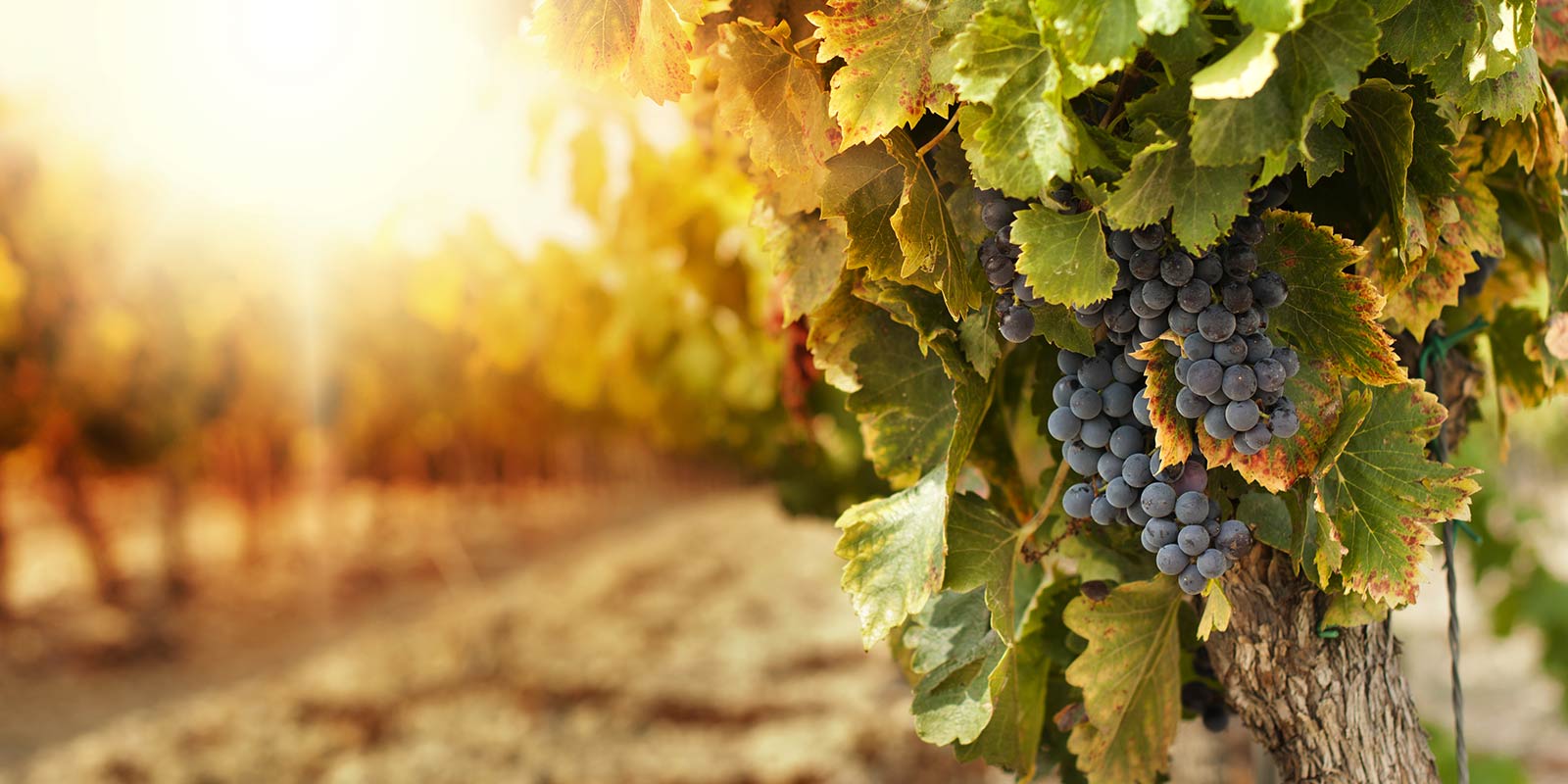 “Irrigation, when to irrigate using deficit and non-deficit and how to calculate your vines water needs”

Reinier van der LeeTemecula winegrower
WHY WOULD YOU CARE?
Irrigation impacts yield
Less water > less yield   
3.5 ton/ac @$1,750/ton
10% yield = $ 612/acRoughly annual water cost
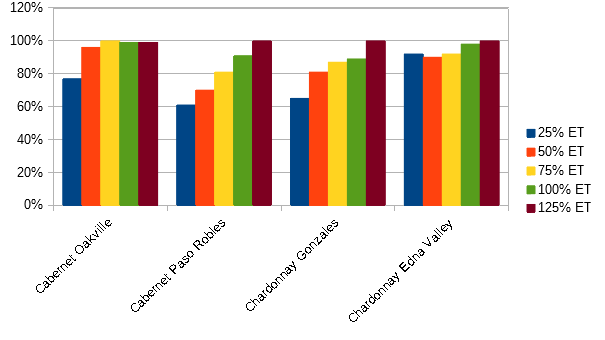 Source: Larry Williams , UC Davis 2001
http://www.practicalwinery.com/novdec01p42.htm
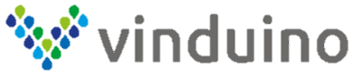 TEMECULA SEASON 2018
Pressure bomb tests
< 10 Bars: no stress> 14 Bars: high stress
Late deficit irrigation
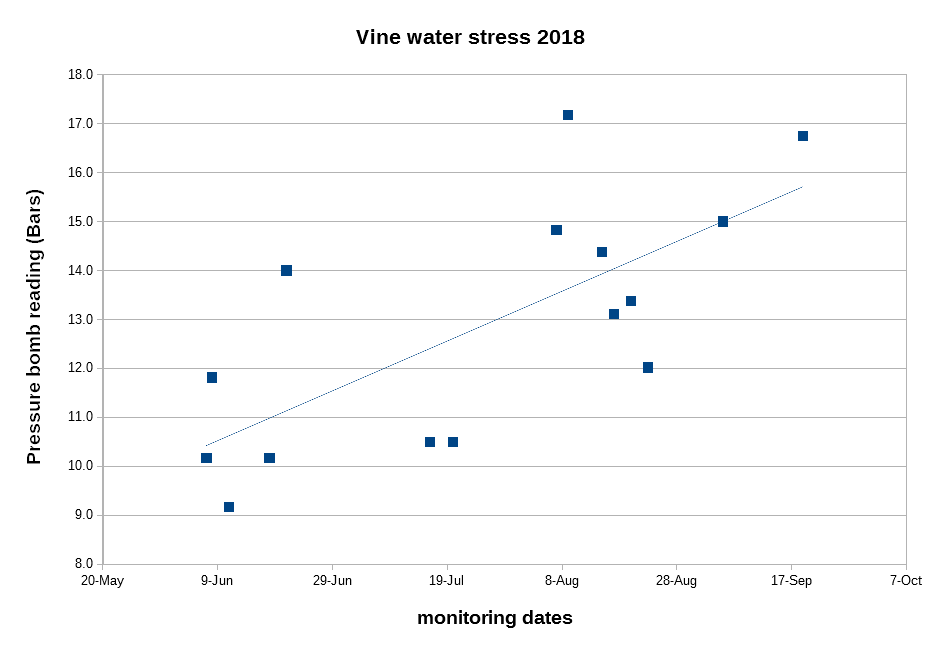 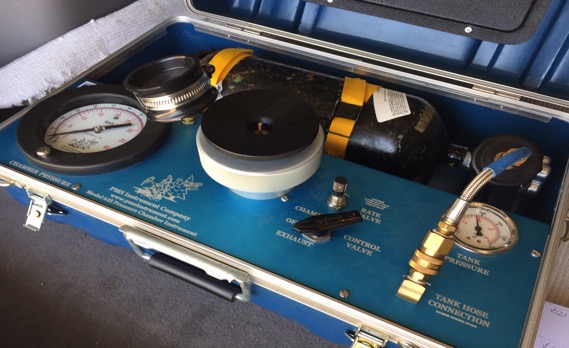 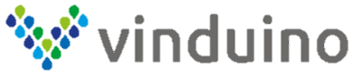 IRRIGATION THEORY
Evapotranspiration (ET)
= evaporation + transpiration
Reference ETo  = lawn
Several sources for ETo 
Adjusting ETo for other crops= ETcmultiply ETo x Crop Coefficient
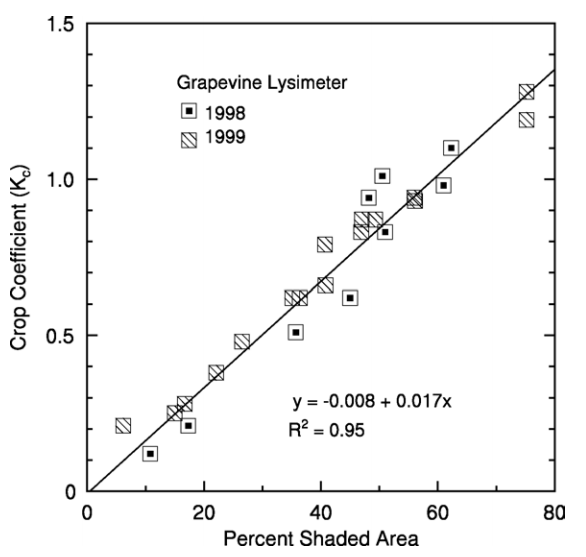 Williams and Ayers, 2015
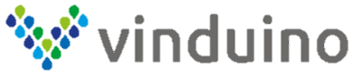 Crop Coefficient
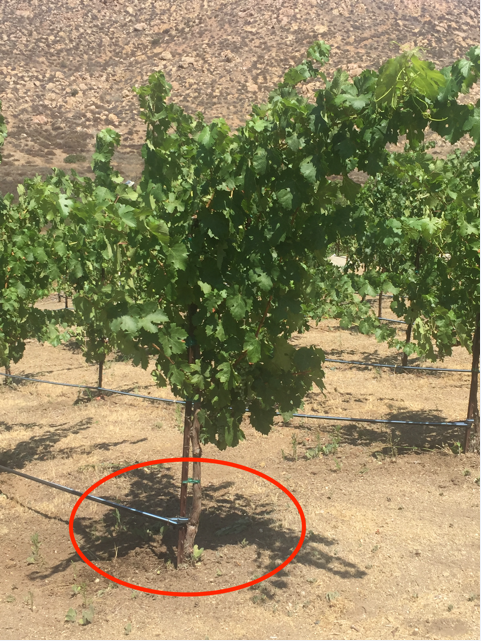 Determine area per vinerow width x vine spacing  
Determine shaded area-VSP trained:  canopy width x vine spacing-Vertical training: πr^2 (area of circle)

!! Shaded area will change during the season!!
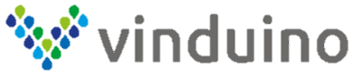 WHERE IS DAILY ETo?
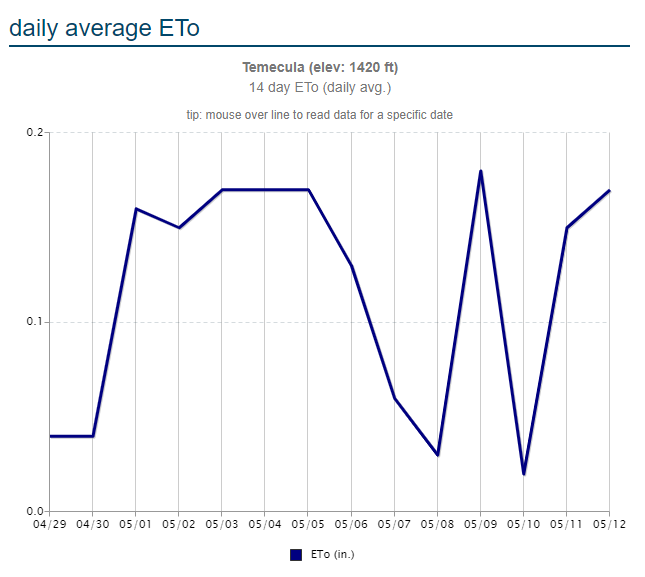 WineBusiness.comhttps://www.winebusiness.com/weather/?weatherLocationId=15  
CIMIShttps://cimis.water.ca.gov/
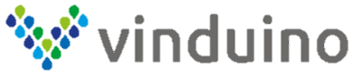 Kc CALCULATION EXAMPLE
VSP trained vines
Row width: 9 feet
Vine spacing: 6 feet
Canopy shade width: 1 foot 
Vine area: 9 x 6= 54 sqft
Canopy area: 1 x 6 = 6 sqft
Percent shaded area: 6/54 = 11%Kc = 11 x 0.017= 0.19
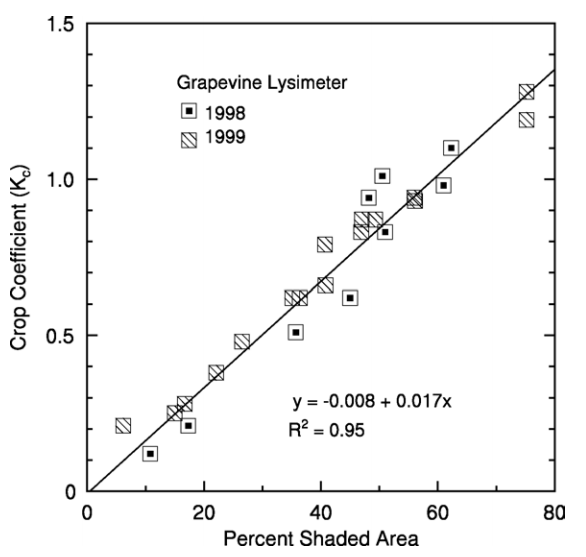 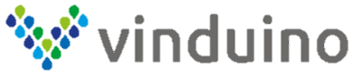 Kc BY SATTELITE
https://irrisat-cloud.appspot.com
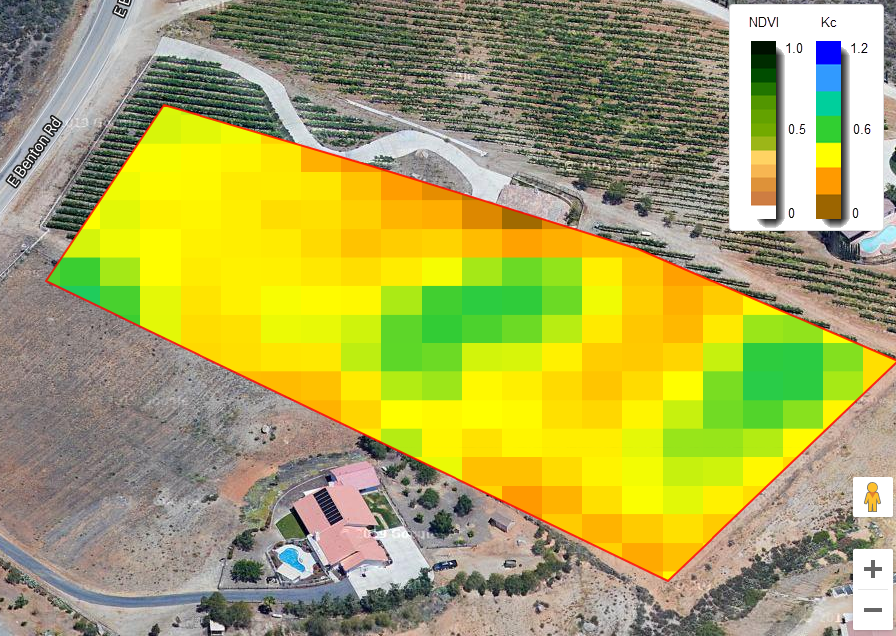 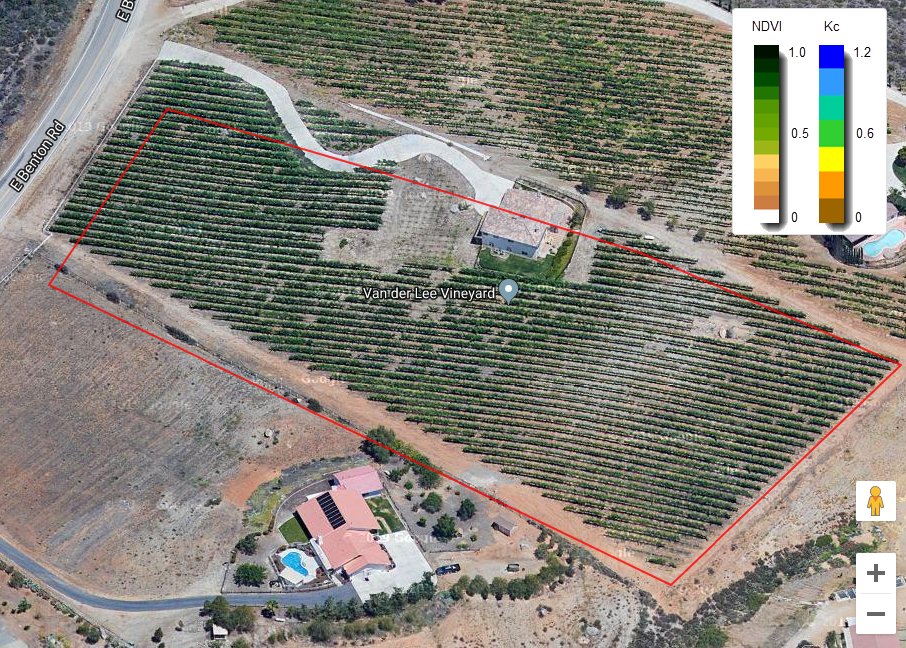 Data May 1-5:  is influenced by cover crop
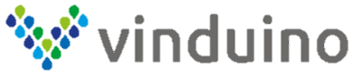 IRRIGATION CALCULATION
Vine spacing: 9 x 6 feet (807 vines/acre)
ETo today = 0.17, Kc = 0.19 > ETc = 0.0323 inch/acre0.0323 x 27,500 gal/acre= 888 gallons/ac

888/807 = 1.1 gallon vine/day  
100% ET = replacing what was used the day before
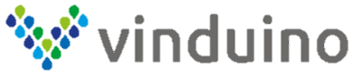 SAME VINEYARD IN SUMMER
ETo JULY = 0.25, Canopy width 2.5 ft (28%)Kc = 0.48 > ETc = 0.12 inch/acre0.12 x 27,500 gal/acre= 3300 gallons/ac

888/807 = 4 gallon vine/day  
2 drippers @ 1 gal/hr = 2 hrs/day

Canopy width and ETo change
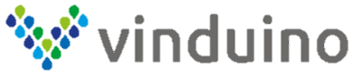 YOUR TURN
Your vineyard area per vine (row width x vine spacing)
Estimated canopy shade area (canopy width x vine spacing)
% shade per vine (canopy shade/area per vine) 
Crop Coefficient (Kc) = % shade per vine x 0.017ETc = ETo x KcEtc x 27,500 gallons/acre = daily irrigation per acre
Irrigation per vine = irrigation/acre : vines/acre
Irrigation time: gallons/vine : dripper flow rate
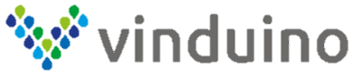 CHECK ET WITH SOIL MOISTURE
Correct 100% ET irrigation should result in constant soil moisture
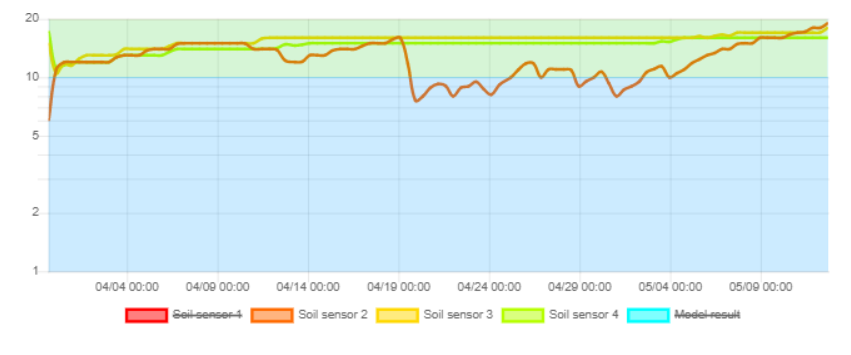 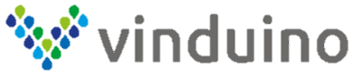 DEFICIT IRRIGATION RECOMMENDATION
ALL SEASON 100% ET
FOR OPTIMAL FRUIT QUALITY 85% ET BETWEEN FRUIT SET AND VERAISON(15% LESS YIELD)

OVER IRRIGATE BEFORE HEAT WAVE
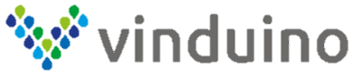 SOFTWARE TO THE RESQUE
Evineyard softwareCalculates ETc and irrigation times
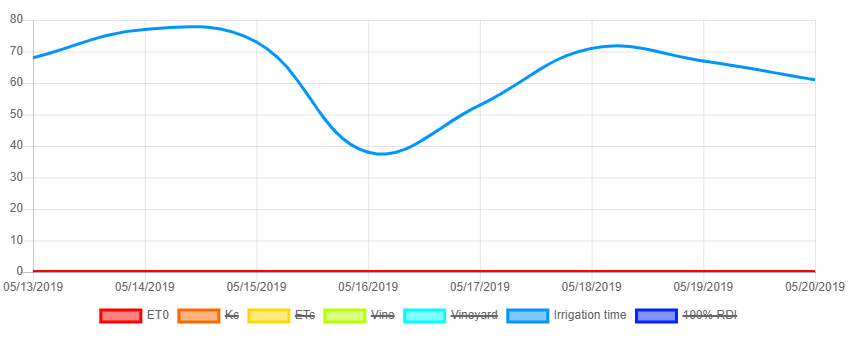 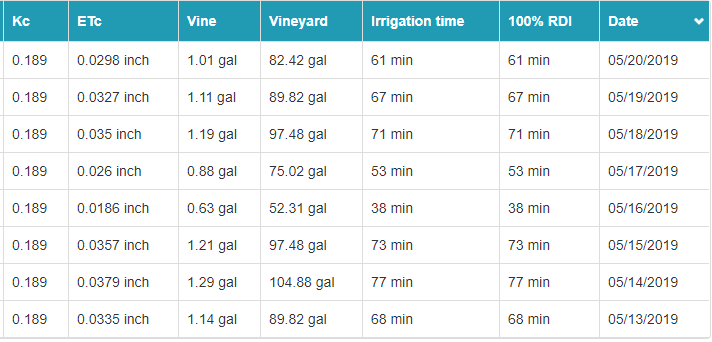 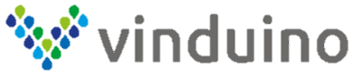 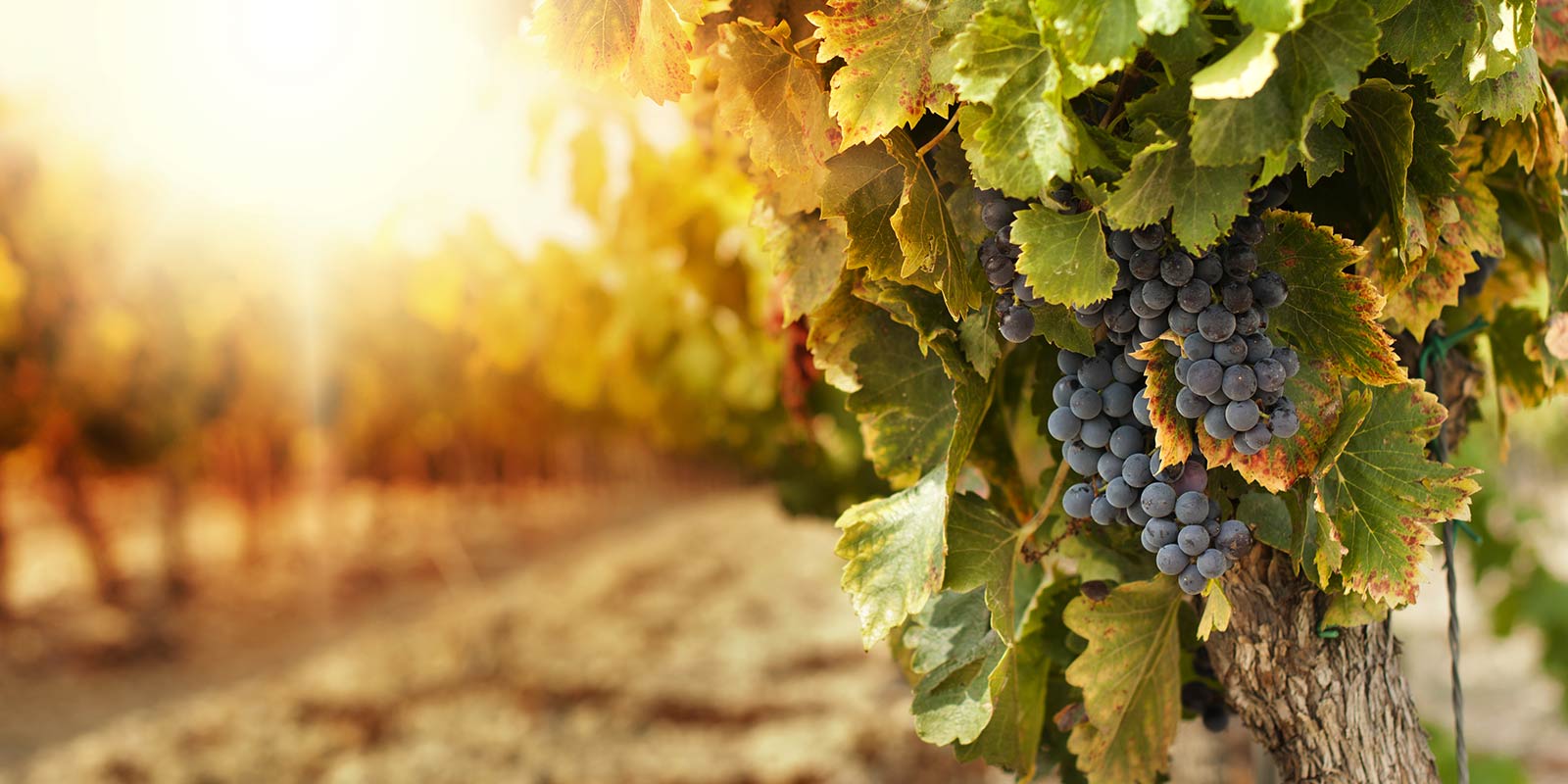 Thank You

949-302-9339
reinier@vinduino.com